✄
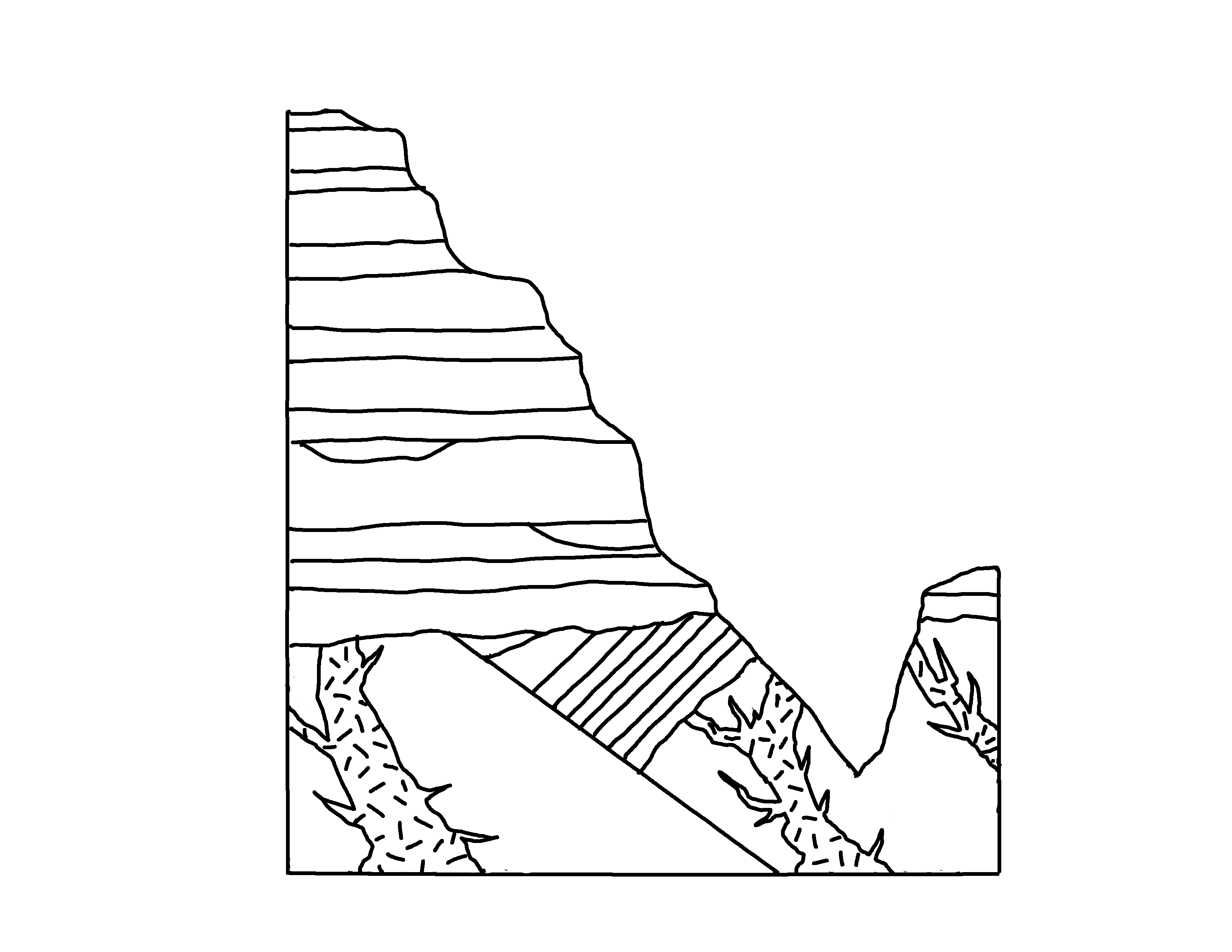 Grand Cayon – Paleozoic Units
1
2
3
4
5
6
7
8
Great Unconformity
9
10
11
12
Key
✄
1	Moenkopi Fm.
2	Kaibab Fm.
3	Toroweap Fm.
4	Coconino Sandstone
5	Hermit Shale
6	Supai Group
7	Surprise Canyon Fm.
8	Redwall Limestone
9	Temple Butte Limestone
10	Muav Limestone⠀
11	Bright Angel Shale
12	Tapeats Sandstone
✄
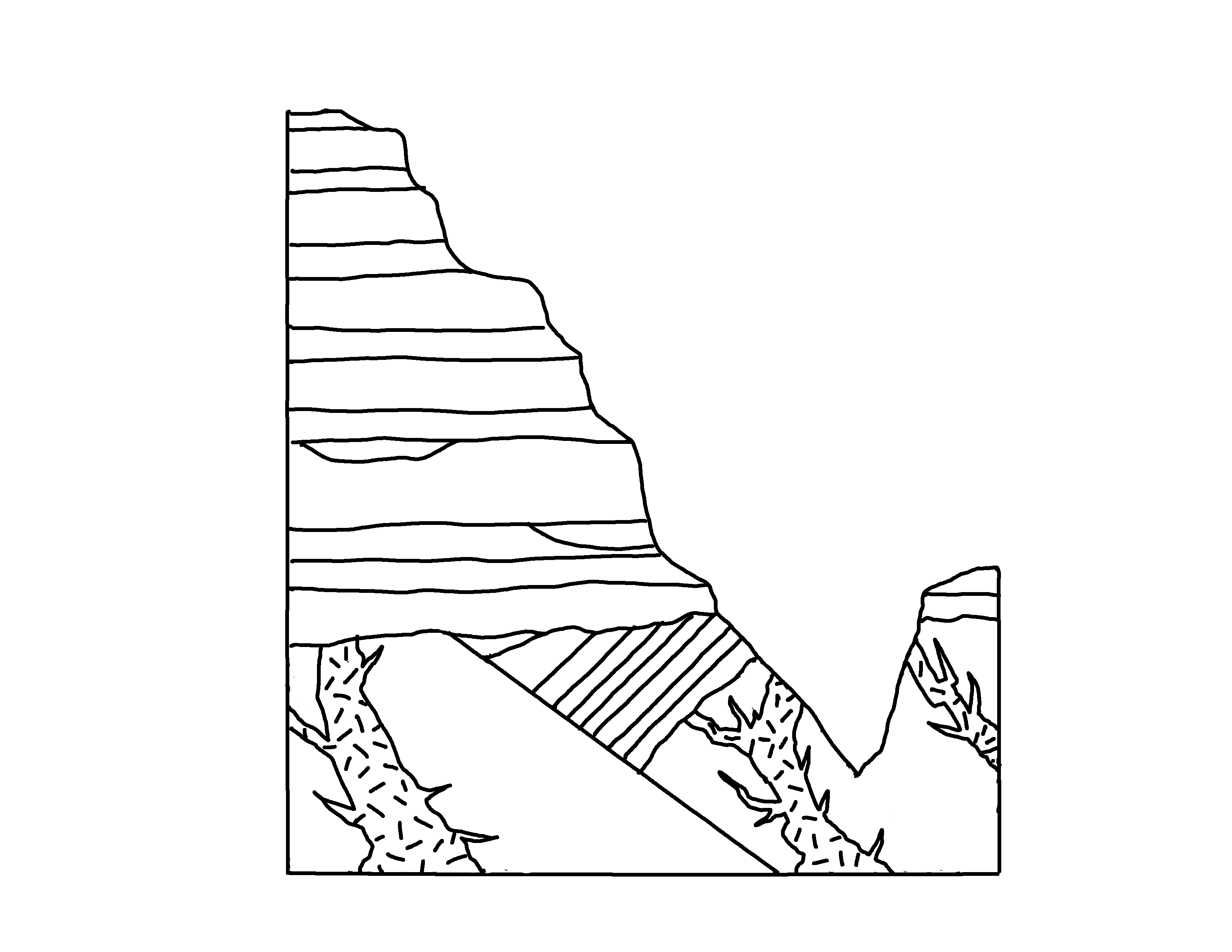 ⠼1
⠠⠛⠗⠯⠀⠠⠉⠁⠝⠽⠕⠝⠀⠠⠤⠀
⠠⠏⠁⠇⠑⠕⠵⠕⠊⠉⠀⠠⠥⠝⠊⠞⠎
⠼2
⠼3
⠼4
⠼5
⠼6
⠠⠛⠗⠞⠀
⠠⠥⠝⠉⠕⠝⠤
⠿⠍⠰⠽
⠼ 9
⠼8
⠼7
⠼ 10
⠼ 11
⠼ 12
⠠⠅⠑⠽
✄
⠼⠁	⠠⠍⠕⠢⠅⠕⠏⠊⠀⠠⠋⠍⠲
⠼2	⠠⠅⠁⠊⠃⠁⠃⠀⠠⠋⠍⠲
⠼3	⠠⠞⠕⠗⠪⠂⠏⠀⠠⠋⠍⠲
⠼4	⠠⠉⠕⠉⠕⠝⠔⠕⠀⠠⠎⠯⠌⠐⠕
⠼5	⠠⠓⠻⠍⠊⠞⠀⠠⠩⠁⠇⠑
⠼6	⠠⠎⠥⠏⠁⠊⠀⠠⠛⠗⠳⠏
⠼7	⠠⠎⠥⠗⠏⠗⠊⠎⠑⠀⠠⠉⠁⠝⠽⠕⠝⠀⠠⠋⠍⠲
⠼8	⠠⠗⠫⠺⠁⠇⠇⠀⠠⠇⠊⠍⠑⠌⠐⠕
⠼9	⠠⠞⠑⠍⠏⠇⠑⠀⠠⠃⠥⠞⠞⠑⠀⠠⠇⠊⠍⠑⠌⠐⠕
⠼10	⠠⠍⠥⠁⠧⠀⠠⠇⠊⠍⠑⠌⠐⠕
⠼11	⠠⠃⠐⠗⠀⠠⠁⠝⠛⠑⠇⠀⠠⠩⠁⠇⠑⠀
⠼12	⠠⠞⠁⠏⠂⠞⠎⠀⠠⠎⠯⠌⠐⠕
✄
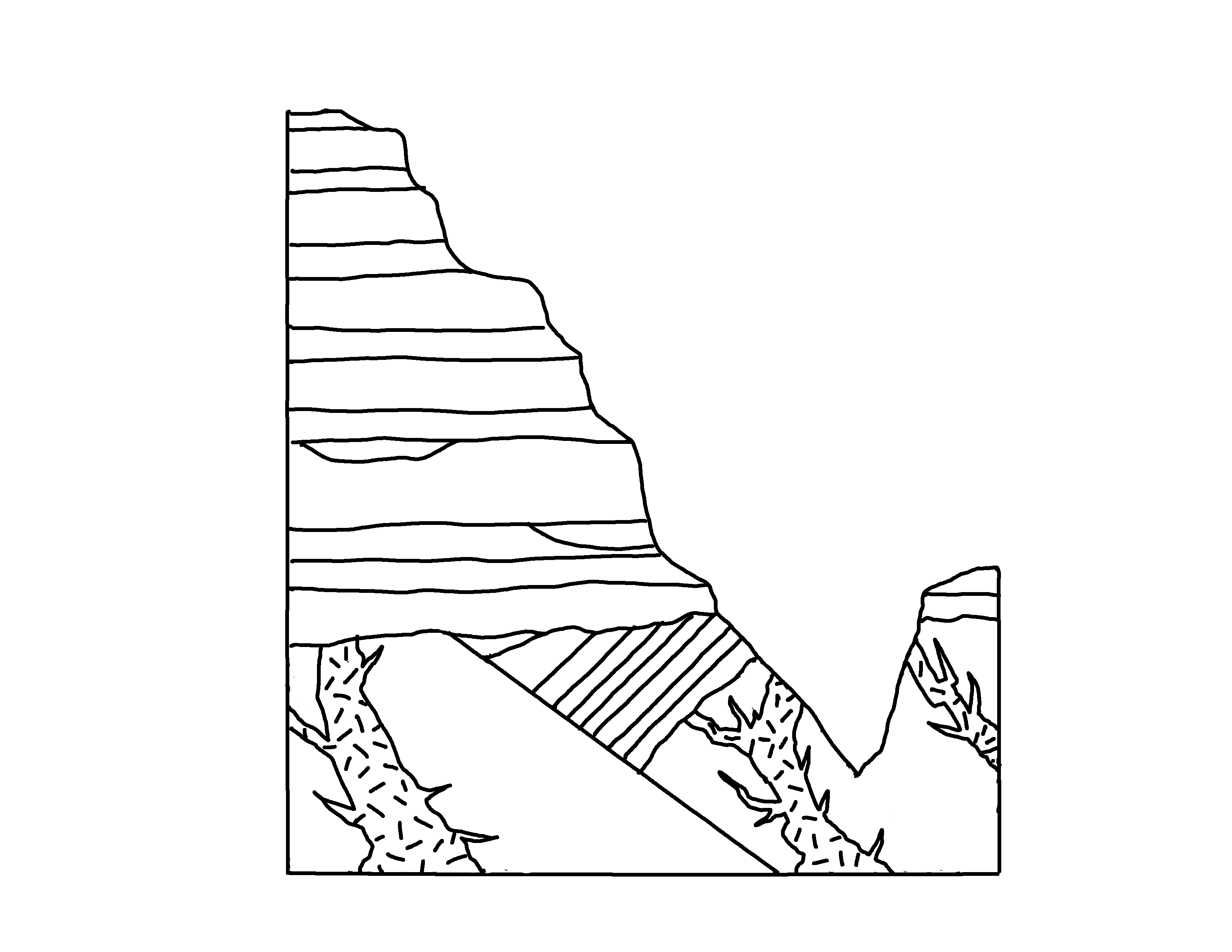